Smarter Balanced Assessment Consortium Sample Items
Sue Z. Beers
suebeers@netins.net
Sample items are being drafted to provide insight into the PARCC and SBAC assessments.

These new assessments will include items at a depth of knowledge that has not been part of state tests in the past.
Preview of CCSS Assessments
“What we are starting to see… are tests that really get at a deeper understanding on the part of students, not just superficial knowledge…  But unless students are really prepared for them, it’s going to be a huge challenge.”
Robert L. Linn, University of Colorado
5th Grade:  Selected Response

   Read an article about how scientists track bird migration and identify the two paragraphs that contain the author’s opinion on the topic.
11t0h Grade:  Constucted-Response

Read excepts from an 1872 speech by Susan B. Anthony and the “Second Treatise of Civil Government” by John Locke (1690) and identify the ideas common to both pieces and discuss how Locke’s ideas support Anthony’s arguments, citing evidence from each to support their interpretations.
Examples of Assessment Items…
6th Grade:  Sample Task   (105 minutes)

Read an interview with a teenager who started a charity to help Peruvian orphans.  It directs them to articles and videos on specified Web pages to learn more about other young people who help those in need.  Students answer questions that require them to describe what they’ve learned, analyze the meaning of key words, and discuss how they evaluated the reliability of their Web resources.  They must research and present a five-minute speech about a “young wonder” of their choice, complete with audiovisual representations.
Example of Assessment Items…
To perform well on these kinds of assessment items, just having good test-taking skills will not be enough of an edge to perform well.
Comprehension, Not Guesswork!
11th Grade ELA Sample Items
Claim 1 – Students can read closely and analytically to comprehend a range of increasingly complex literary and informational texts. 
Claim 2 – Students can produce effective and well-grounded writing for a range of purposes and audiences. 
Claim 3 – Students can employ effective speaking and listening skills for a range of purposes and audiences. 
Claim 4 – Students can engage in research/inquiry to investigate topics, and to analyze, integrate, and present information.
Stimulus Text: 
Below is the beginning of a student essay that needs to be corrected. Read the paragraph and then answer the question that follows. 
High School and Extracurricular Activities 
Extracurricular activities, such as clubs and sports, were an essential component of any high school education. Some people argue that clubs and activities are a waste of time and distract the student from more important academic pursuits but studies show that students involved in extracurricular activities are more likely to graduate and earn better grades than students who don’t participate. Clubs, activities, and sports teams help students stay focused, build school spirit and unity, and provide a way to make friends in the daunting high school social environment (Rombakas, 1995). It is true that academics are a high school’s primary role; however, the students who are proud of their school, feel like they belong, and have activities to look forward to are the ones who care most about their grades and stay in school.
Click on the underlined phrases in the passage and select the best way to write each phrase from the drop down menu.
Read the following passage, then answer the question. 
This passage is excerpted from the book The Hound of the Baskervilles by Sir Arthur Conan Doyle. The excerpt begins shortly after the death of Sir Charles Baskerville, the owner of a grand estate called Baskerville Hall. Baskerville’s friend, Dr. Mortimer, has just asked Detective Sherlock Holmes to investigate the mysterious circumstances surrounding Baskerville’s death.   (Passage included).
In the passage, Dr. Mortimer speaks several times of a legend surrounding the Baskerville family. Explain how the reader can tell that the legend suggests that a frightening hound haunts the family. Support your answer using details from the text.
To complete this task, students must:
 1. Analyze the interrelationships among literary elements 
 2. Analyze the author’s choices regarding how to develop and relate elements of a story
Below is a story by Ambrose Bierce published in 1913. As your read the story consider how and when the author reveals information and then answer the question that follows.
In the final paragraph, the author writes, “It had been taken a week before his death.” Explain the irony in this statement and how it relates to the events in the story. Use details from the story to support your response.
To complete this task students must explain how a particular text structure impacts the meaning of a poem.
Mending Wall 
by Robert Frost
Explain what effect the repetition of the phrases “something there is that doesn’t love a wall” and “good fences make good neighbours” has on the meaning of the poem. Support your answer using details from the poem.
To complete this task, students must: 
Analyze connotative meanings of words and phrases 
2. Analyze the author’s choices regarding how to develop and relate elements of a story.
Below is a story by Ambrose Bierce published in 1913. As your read the story, consider how and when the author reveals certain information and then answer the question that follows. 

A COLD GREETING by Ambrose Bierce
Explain the two meanings of the word “cold” in the title and how this word develops the tone of the overall story. Support your answer using details from the story.
To answer this item, students must analyze common ideas found in two texts and cite evidence from each text to support their analysis.
Passage 1 
The following excerpt comes from a speech written in 1872 by women’s rights pioneer Susan B. Anthony. Anthony was arrested after attempting to vote in the 1872 presidential election. After her conviction Anthony wrote this speech to make a constitutional argument for giving women the right to vote. 
Our democratic
Passage 2 
The following excerpt comes from the Second Treatise of Government by John Locke, published in 1690.
Identify the main idea of each passage and explain how Locke’s treatise supports Anthony’s argument.
To complete this task, students must analyze the function and purpose of text organization.
Below is an excerpt of an article about estuaries. Read the article and answer the question that follows.
Explain why the author most likely provided general information about estuaries before the “Principles and Concepts” section. Support your answer using details from the passage.
To complete this task, students must analyze the author’s use of a figurative phrase in context.
Below is an excerpt of an article about estuaries. Read the article and answer the question that follows.
Read the sentence from the final paragraph. The dynamic nature of estuarine processes presents a challenge to the organisms living there. 
Explain what the phrase “dynamic nature” means and why it is a good way to describe estuaries. Support your response using information from the passage.
Students are required to determine certain parts of a short passage that are extraneous, disruptive or lack clear connection to the overall informational organization of the text.
Select a sentence in the passage that does not fit with the overall structure and explain why it is disruptive to the organization of the passage.
To complete this task students must use context clues to determine the meaning of a word in the text.
Read this paragraph from Journey to the Center of the Earth by Jules Verne then answer the question.
What does the word “deviation” mean as it is used in this paragraph? 
Options: 
A. difficult choice 
B. alternative path 
C. new opportunity 
D. unexpected event
To complete this task students must determine the meaning of a technical word in the passage.
Read the following paragraph from the passage about radon, and then answer the question.
What does the word “mitigation” mean as it is used in this paragraph? 
Options: 
A. activation 
B. installation 
C. alleviation 
D. preparation
In order to demonstrate the ability to revise a short literary text, students choose the best way to revise a particular portion of the text with the goal of improving the quality of the descriptions.
The following excerpt comes from a writer’s first draft of a short story about two travelers.
The writer wants to revise this draft to make the description more vivid and precise. Which of the possible sets of revisions below would best help the writer accomplish this goal? 
Options: 
Change “early in the morning” to “at 7 am” (sentence 1) and “crowds of people” to “thousands of people” (sentence 3). 
More options…
Students are required to determine certain parts of a short passage that are extraneous, disruptive, or lack clear connection to the overall informational organization of the text.
Click on the two sentences in the text above that do not fit with the overall organization of the passage.
To complete this task students must find specific evidence in the text to support given conclusions.
The following passage is an excerpt from the novel A Journey to the Center of the Earth by Jules Verne. In the story, a German professor takes his nephew, Axel, and a guide into the crater of an Icelandic volcano in hopes of reaching the center of the Earth. When this excerpt begins, the trio has already been underground for several weeks and Axel has just discovered that he has become separated from his uncle and their guide.
For each claim, click on one sentence from the passage and drag it to the appropriate location on the chart. Sentences can be used more than once.
In order to complete the assessment, students must revise the organization of an argumentative article for logic and clarity.
This is a short argumentative article written by a student. The paragraph needs to be better organized to more clearly establish the claim. Reorder the sentences by clicking on them and moving them to the best location within the paragraph.
In order to complete the item, students must choose the best way to revise the text to maintain appropriate language and style.
Below is the beginning of a student essay that needs to be corrected. Read the paragraph and then answer the question that follows.
Click on the underlined phrases in the passage and select from the drop down menu the most appropriate way to write each phrase to maintain the language and style of the paragraph.
6th Grade ELA Sample Items
To complete this task students must select evidence from the text to support a given conclusion.
The following passage is about the African-American activist Sojourner Truth, who lived in the 1800s. Read the passage and then answer the question.
Read the statement below, and then answer the question that follows it. 
“Joy Hakim, the author of this passage, admires Sojourner Truth.” 
How can you tell that the above statement is true? Click on a sentence in the passage that could be used as evidence to support this statement.
In order to complete the performance task, students 
Make inferences and summarize using key details in text. 
Analyze information presented in multiple texts.
3. Analyze information delivered orally and visually.
 4. Conduct short research on a topic, analyze and interpret the information, and cite evidence about how it supports a concept. 
5. Organize, compose, and deliver oral presentations using precise language appropriate to purpose and audience. 
6. Use visual or audio information to enhance oral presentations.
Sources 
A simulated dictionary website 

Three websites about young people: http://www.hickoksports.com/history/worldsnowb.shtml http://news.discovery.com/human/genius-great-111101.html http://myhero.com/go/directory/page.asp?dir=child 

Video: Mikey Carraway http://www.cnn.com/2012/01/04/living/cnnheroesyoungwonders/index.html  Mikey Carraway champions organ donation while feeding the homeless in Oakland, CA (1:10)

 A student-selected article from a website of students’ choosing (may use suggested option: http://myhero.com/go/directory/page.asp?dir=child)
 
Interview :  Ana Dodson raises money for Peruvian orphans http://www.girlshealth.gov/spotlight/2008/2008.01.cfm
Task Overview (105 total minutes): Title: Young Wonders 
Part 1 (35 minutes) Students plan and research for their speeches. They research a word meaning and apply the definition to a concept. They watch and analyze a video clip and read an interview about the altruistic acts of two young people. They analyze three websites to identify which would be most useful for researching another young wonder. They research a third young person that helps others and take notes on the information about that person. 

Part 2 (70 minutes) Students write an outline about the young wonder they researched to plan their speeches. They create or select a visual or audio representation of the young wonder they researched. They give a speech about the young wonder using the visual or audio representation to support the speech and explaining how the representation is relevant to the young wonder. 

Scorable Products: Student responses to the constructed-response questions and the essay will be scored.
Student Directions: 

Part 1 
Your assignment: 
You will learn about young people who, because of their actions, are considered to be “wonders.” You will consider why they are wonders. You will research a young person that is a wonder because of how he or she helps others. You will select or create an audio or visual representation about the young wonder. You will prepare and give a five-minute speech about that person.
Steps you will be following: 
In order to plan and give your speech, you will do the following: 
Explain how a person can be a “wonder”. 
Watch a short video and read an interview about young people 
taking action to help others. 
3) Identify a personal quality that the young wonders in the video and the interview have in common. 
4) Select a web page that would be useful for researching a young wonder. 
5) Research another young person who is a wonder for helping others. 
6) Make an outline about the young wonder about whom you did
research to use when you give your speech. 
7) Create or select a visual or audio representation of the young wonder. 
8) Give a five-minute speech about the young wonder you researched and include the visual or audio representation of them to help with the explanation.
Directions for beginning: 

Research and apply the meaning of the word “wonder.” 
Since you will give a speech about a young wonder, it is important that you understand what a “wonder” is. Use the dictionary website to read the meaning of the word “wonder” used as a noun. 

Question 1: In two sentences, use your own words to tell what a wonder is and explain how a person who helps others can be considered a wonder. 
Your explanation will be scored.
Watch a video and read an interview. 
You will now watch a video and read an interview. As you watch and read, think about the personal qualities the people display. (Video 1) (Interview 1) 

Analyze the video and interview. 
Question 2: Write 2 or 3 sentences identifying a personal quality that both Mickey and Ana display. Give an example from both the video and the interview to support your answer.
Decide if a webpage is useful for your research. 
You will research another young person that is a wonder because of how he or she helps others. Look at the following three websites and choose the one you think would be the best source to use to find out about other young people who are wonders because they help other people. 

(3 URL’s provided…)
Write two or three sentences to do the task below. 

Question 3: Tell which website you think would be most useful for learning about another young person that is a wonder because he or she helps others. Cite the web site by giving the web address. Use details from the website to support your answer.
Research another young wonder. 
Learn about another young wonder close to your age. Find out what the person did to help others. You may search for websites with information about a young wonder or use this one: 
http://myhero.com/go/directory/page.asp?dir=child 

Be sure to write down the web address of the website you use because you will tell the web address in your speech. Take notes about the person so you can use the information when you give your speech.
Part 2 

Create an outline about the young wonder you researched. 
Use the information you learned about the young wonder you researched to create an outline about him or her. You will use this outline to give your speech. Word-processing tools, thesaurus, and spell check function are available to you. Your outline will be scored. There are 3 points possible. 

Include these four main topics in your outline: 
I. Who the young wonder is (name, age, where he or she lives) 
II. What the young wonder does to help others 
III. What personal qualities are shown as he or she helps 
IV. Why you think he or she is a young wonder
Select or create a visual about the young wonder you researched. 
You will share a visual or audio representation of the wonder you researched as part of your speech about that person. You will explain how the visual or audio is related to the person. You may create a representation or select it from a source. Here are some possible ideas, but you might think of a different one: 
Show part of a website about the person 
Select and print a picture of an object, event, or situation that is related to the person 
Create a visual representation by sketching it or using drawing software 
Select an audio clip to play or the lyrics of a song to read aloud 
Select a poem to read aloud 
Create a short PowerPoint presentation 
Select information about the person from social media
Give a Speech 

Give a five-minute speech to your classmates and/or your teacher about the young wonder you researched and explain why the person is a wonder. Share the visual or audio. Tell the web address of the website(s) used to get information about the young wonder.
How your speech will be scored: 

Focus—how well your speech clearly introduces and communicates your ideas 
Organization – how well your ideas flow from the opening to the conclusion and how well you stay on topic throughout the speech 
Elaboration of Evidence – how well you use sources, facts, and details as evidence 
Language and Vocabulary – how well you effectively express ideas using precise language that is appropriate for your audience and purpose 
Presentation – how well your speech is presented, including
eye contact, pronunciation, and awareness of audience and the use of visual/graphics/audio enhancements appropriate to your message
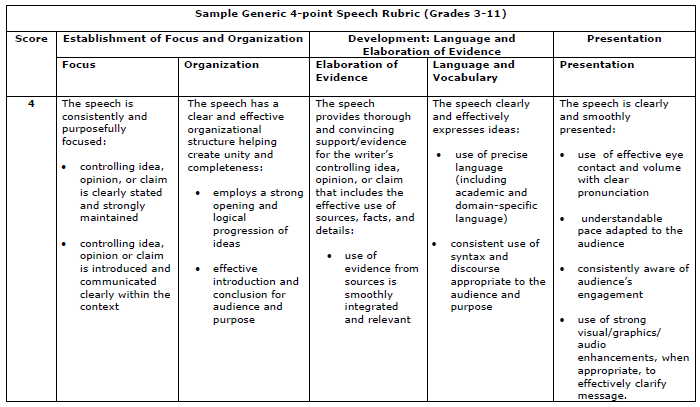 Rubrics also included for levels 3, 2 and 1.
In order to respond to the prompt, students are required to identify the literary device being used in the passage and to analyze how the author’s use of the device contributes to the passage as a whole.
The following excerpt comes from Gary Soto’s novel Summer on Wheels.   (Excerpt…)
The highlighted sentence from Summer on Wheels includes a literary device. 

What does the literary device used mean? 
Why did the author most likely select the literary device for this description? 

Write a 2–3 sentence answer responding to these questions.
In order to respond to the prompt, students must reread or review the article to cite specific evidence supporting the contention that weather satellites and map-making satellites are different from each other. Students should not be able to cut and paste from the article; paraphrasing the information they use in their answers serves as further proof of their understanding of the conclusion drawn (satellites are different) and the information they are using to support that conclusion.
Weather satellites and map-making satellites have different jobs. Identify two other differences between weather satellites and map-making satellites.
In order to complete the summary sentence, students must identify and paraphrase the main ideas of the article, both of which are key aspects of summarization.
Read the following article, “Remote Community Gets High-Tech Pharmacy,” and then answer the question that follows.
Summarize what problem once existed for the people of Curve Lake and what the solution was.
Students are required to connect a piece of evidence from the text to an assertion made about the author’s point of view.
The author of the passage thinks that the medicine vending machine fulfills an unmet need in the Curve Lake community. 

Write 2–3 sentences explaining how the text supports the idea that the medicine vending machine fulfills an unmet need.
In order to complete the performance task, students must 
Interpret information from multiple sources and gather information to support analysis. 
Contrast authors’ presentations among sources. 
Plan, write, and revise a clear, coherent narrative text appropriate for purpose and audience with effective plot development, organization, and adherence to conventions and rules of grammar, usage, and mechanics. 
Use narrative strategies including at least two characterization techniques.
Sources (1 article, 1 video, 1 picture book, 1 novel excerpt; presented in the order in which they are used) 
Source 1: Chart Defining Characterization Explains direct and indirect characterization. Use the first page of the presentation. http://www.readwritethink.org/classroom-resources/lessonplans/superego-seuss-800.html?tab=3#tabs 
Source 2: Article Writing Realistic Characters This article discusses the characterization techniques of physical description, thoughts, dialogue, and actions.
 Source 3: Literary Excerpts Four brief (less than 100 words) excerpts from published literature showing different examples of characterization techniques Excerpt 1—An example of characterization through dialogue 
Excerpt 2—An example of characterization through actions 
Excerpt 3—An example of characterization through physical description 
Excerpt 4—An example of characterization through thoughts
Task Overview (105 total minutes): Title: Developing Characters 

Part 1 (35 minutes): Ultimately tasked with writing their own narrative, students will read a chart, an article and four literary excerpts, taking notes on these sources. They will then respond to three questions about the sources. 

Part 2 (70 minutes): Students will work individually to compose full-length narratives, referring to their notes as needed. Pre-writing, drafting, and revising will be involved.

 Scorable Products: Student responses to the constructed-response questions and the narrative will be scored.
Part 1 (35 minutes) 

Your assignment: You will read a chart and article about techniques authors use to help readers get to know characters and some examples of these techniques. You will answer some questions about the sources. Then you will plan, write, and revise your own narrative using at least two of the characterization techniques discussed.
Steps you will be following: 

In order to plan and compose your narrative, you will: 
Read a chart and an article about different characterization techniques. 
Read literary excerpts that provide examples of these techniques. 
Answer questions about the sources. 
Plan, write, and revise your narrative.
Directions for beginning: 

You will now read the sources. Take notes because you may want to refer back to your notes while writing your narrative. You can refer back to any of the sources as often as you like. 

(source 1)
 (source 2) 
(source 3)
Questions 
Use your remaining time to answer the questions below. Your answers to these questions will be scored. Also, they will help you think about the sources you’ve read and viewed, which should help you write your narrative. You may click on the appropriate buttons to refer back to the sources when you think it would be helpful. You may also refer to your notes. Answer the questions in the spaces provided below them. 

1. Match each literary excerpt with the characterization technique it demonstrates. 
excerpt 1 
excerpt 2 
excerpt 3 
excerpt 4
A. physical description 
B. actions 
C. dialogue 
D. thoughts
Explain why it is best for authors to use multiple techniques to develop characters. Use details from the sources to support your answer. 

In a short story, readers must get to know characters very quickly. Analyze which characterization technique, or combination of techniques, is best to use for introducing a character quickly. Use details from the sources to support your answer. 

4)  Explain why all of these sources are useful for understanding different characterization techniques. Use details from the sources to support your answer.
Part 2 (70 minutes)
 You now have 70 minutes to plan, draft, and revise your narrative. You may refer to the sources and the answers you wrote to the questions in part 1, but you cannot change those answers. 

Your Assignment 
Write a short story using at least two characterization techniques to introduce your main character quickly. 
Use this planning guide to make sure you get started quickly and keep your story short enough to finish in one hour.
Character 
Who will be the main character of your story? This can be a real or imaginary character. 
Which characterization techniques will you use? 

Setting 
Where will your story take place? 
Will your story take place in the past, the present, or the future? 

Plot 
1. Problem 
a. What is the problem your character will solve? 
b. How will the problem be solved? 

2. Sequence of Events 
a. How will your story begin? 
 b. What will happen to move your story from the beginning to the end? 
c. How will your story end? 

Theme 
1. What is the lesson or message that can be learned from the story?
How your essay will be scored: 

Narrative focus – how well you maintain your focus and establish a setting, narrator and/or characters, and point of view 

Organization – how well the events logically flow from beginning to end using effective transitions and how well you stay on topic throughout the essay 

Elaboration of narrative – how well you elaborate with details, dialogue, and description to advance the story or illustrate the experience 

Language and vocabulary – how well you effectively express experiences or events using sensory, concrete, and figurative language that is appropriate for your purpose 

Conventions – how well you follow the rules of usage, punctuation, capitalization, and spelling
Now begin work on your narrative. Manage your time carefully so that you can:
 
write your narrative 
revise and edit the final draft of your narrative 

Word-processing tools and spell check are available to you.
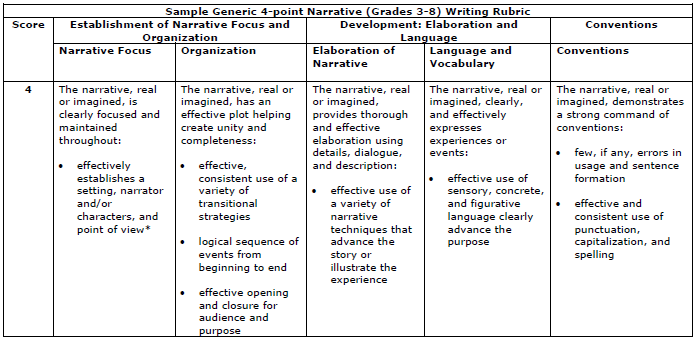 Rubrics also provided for 3, 2, and 1 Point  Scores
In order to complete the performance task, students 
Gather, select, and analyze information in a series of sources 
Answer various questions about research and the evidence the authors present as support 
Write an informational composition, attending to purpose and audience: 
	• organize ideas by stating and maintaining a focus 
	• develop a topic, including citing relevant supporting evidence (from text when appropriate), details, and elaboration consistent with the sources, purpose, and audience 
	• effective organization of ideas with appropriate transitions and a conclusion for coherence 
	• adherence to conventions and rules of grammar, usage, and mechanics 
	• control of language for purpose and audience
Sources (1 article, 1 fact sheet, 1 blog entry) 

Source 1: Article An Introductions to Invasive Plants This article introduces the concept of invasive plants, why they are a problem, how they spread, and discusses ways to prevent and eradicate them. 

Source 2: Fact Sheet Invasive Plant Fact Sheet   The following information is taken from the website of the United States Department of Agriculture. 
	
Source 3: Blog Entry Our Great Garden Invasion 
The following passage is a blog entry written by a dedicated gardener.
Task Overview (105 total minutes): Title: Invasive Plants 

Part 1 (35 minutes): Students read three sources; an article, a fact sheet, and a blog entry about invasive plant species, and take notes on these sources. They then respond to several questions about the sources. 

Part 2 (70 minutes): Students compose full-length informational essays on invasive plant species. Pre-writing, drafting, and revising will be involved. 

Scorable Products: Student responses to the constructed-response questions and the essay will be scored.
Student Directions: 

Part 1 (35 minutes) You will read three sources, taking notes on what you read, and answer three questions about the sources in preparation for writing an informational essay about invasive plants. 

Steps you will be following: 
Read an article, a fact sheet, and a blog entry. 
Answer three questions about the sources. 
Plan and write your essay
Directions for beginning: 

You will now read three sources about invasive plants: an article, a fact sheet, and a blog. Take notes because you may want to refer back to your notes while writing your essay. You can refer back to any of the sources as often as you like. 
(Source 1) 
(Source 2) 
(Source 3)
Questions 

Use your remaining time to answer the questions below. Your answers to these questions will be scored. Also, they will help you think about the sources you’ve read and viewed, which should help you write your essay. You may click on the appropriate buttons to refer back to the sources when you think it would be helpful. You may also refer to your notes. Answer the questions in the spaces provided below them. 

Explain what invasive plants are and why people should be concerned about them. Use details from the sources to support your answer. 

Evaluate which source, the article or the fact sheet, would be most helpful to the blog writer. Use details from the sources to support your answer. 

Analyze why some people might not want to get rid of invasive plants. Use details from the sources to support your answer.
Part 2 (70 minutes) 

You will now have 70 minutes to review your notes and sources, plan, draft, and revise your essay. You may use your notes and refer back to the sources. You may also refer to the answers you wrote to questions at the end of part 1, but you cannot change those answers. Now read your assignment and the information about how your essay will be scored, then begin your work.
Your Assignment 

A local newspaper is publishing student essays about important environmental topics. You are invited to submit an essay about invasive plants, which have become a serious problem in your state. Your essay should be informative and interesting to read, and it should give readers a basic introduction to the issue of invasive plants.
How your essay will be scored: 

Statement of Purpose/Focus—how well you clearly state and maintain your controlling idea or main idea 
Organization – how well the ideas progress from the introduction to the conclusion using effective transitions and how well you stay on topic throughout the essay 
Elaboration of Evidence – how well you provide evidence from sources about your topic and elaborate with specific information 
Language and Vocabulary – how well you effectively express ideas using precise language that is appropriate for your audience and purpose 
Conventions – how well you follow the rules of usage, punctuation, capitalization, and spelling.
Now begin work on your essay. Manage your time carefully so that you can:
 
plan your essay 
write your essay 
revise and edit for a final draft 

Word-processing tools and spell check are available to you.
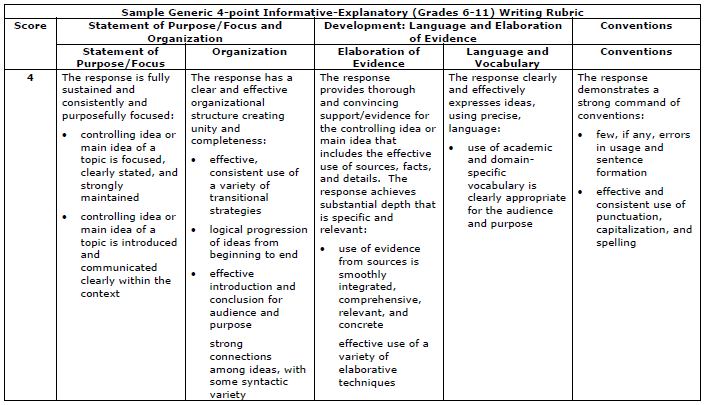 Rubrics are provided for 3, 2 and 1-point scores.
In order to complete the performance task, students 

Read and view a variety of sources related to the topic 
Answer constructed-response questions focused on research skills 
Write an argumentative essay effectively demonstrating 
	• A clearly-established claim 
	• Relevant supporting evidence, details, and elaboration that are consistent with the claim, purpose, and audience 
	• Effective organization of ideas and transitions between ideas 
	• Adherence to conventions and rules of grammar, usage, and mechanics 
	• Control of language and tone for purpose and audience
Sources (2 videos and 1 article)

Source 1: Video/informational -  A brief video explaining the concept of genetic modification and providing examples of how scientists can alter plant seeds to encourage certain traits in crops 

Source 2: Article/argumentative -  An article arguing for the production of genetically modified food in the United States (e.g., the relative ease of growing greater quantities of healthy crops from genetically modified seeds)

 Source 3: Video/argumentative -  A brief video interviewing several experts who present evidence against the production of genetically modified food in the United States (e.g., unknown effects on human health, danger of “contaminating” non-GMO crops)
Task Overview (105 total minutes): Title: Genetically Modified Food 

Part 1 (35 minutes): Ultimately tasked with writing an argumentative essay on genetically modified food, students will first view a brief video explaining genetic modification and some of the ways it relates to food production. Students will then read a text arguing for the production of genetically modified food, and view a second video in which several experts present evidence against the production of genetically modified food. Students will take notes on both of these sources. They will then respond to three constructed-response items focused on research skills. All work will be completed independently. 

Part 2 (70 minutes): Students will work individually to compose a full-length argumentative essay either supporting or opposing the production of genetically modified food, referring to their notes as needed. Students will be allowed access to the sources they read/viewed during Part 1. Pre-writing, drafting, revising, and editing will be involved. 
Scorable Products: Student responses to the research questions and the essay will be scored.
Part 1 (35 minutes) 
Your assignment: Your science class is creating a website on recent scientific discoveries, and your assignment is to find out more about genetically modified food (food grown from seeds which scientists have changed by adding or taking away genetic material). (Definition for genetic: related to gene, a part of DNA in people, plants, and animals that controls traits like eye color or height) 

Many people have strong feelings for or against producing this kind of food. You will read an article and watch two videos about genetically modified foods, which present arguments for and against their use. You will then write an essay on the topic, in which you argue either for or against the production and use of genetically modified foods. Your essay will eventually be published on your class website.
Steps you will be following: 

In order to plan and write your essay, you will do all of the following: 
1) Read an article and watch two videos about genetically 
modified food, taking notes on all of these sources. 
2) Answer three short questions about the sources. 
3) Plan and write your essay. 
4) Revise and edit your essay.
Directions for beginning: 

You will now read an article and watch two short videos about genetically modified food. Take notes on these sources because you will use them to help you write your essay. You can refer back to the videos and the article as often as you like. Your notes and these sources will be your basis for writing the final draft of your essay.
Questions 
Use the remaining time to answer the questions below. Your answers to these questions will be scored. Also, they will help you think about the sources you’ve read, which should help you write your essay. You may click on the appropriate buttons to refer to the sources when you think it would be helpful. You may also refer to your notes. Answer the questions in the spaces provided below them. 

Explain why most people have strong feelings about genetically modified food. Use details from the sources to support your answer. 

Which piece of information from the article you read could be used as the strongest, most convincing supporting evidence for the production of genetically modified food? Use details from the article to explain your answer.
 
Which piece of information from the second video you viewed could be used as the strongest, most convincing supporting evidence against the production of genetically modified food? Use details from the video to explain your answer.
Part 2 (70 minutes) 

Directions for Beginning 

You will now have 70 minutes to review your notes and sources, plan, draft, and revise your essay. While you may use your notes and refer to the sources, you must work on your own. You may also refer to the answers you wrote to earlier questions, but you cannot change those answers. Now read your assignment and the information about how your essay will be scored, and then begin your work.
Your Assignment

Your science class is creating a website on recent scientific discoveries. Your assignment is to write an argumentative essay about genetically modified food for the website. In the essay, you should briefly explain what genetically modified food is and argue either for or against its production, including specific details and evidence from the sources you read/viewed during part 1. The audience for your essay will be your teacher and classmates, as well as parents and friends who visit the website where your essay will be published.
How your essay will be scored:

Statement of purpose/focus—how well you clearly state your opinions on the topic and maintain your focus 
Organization – how well your ideas logically flow from the introduction to conclusion using effective transitions and how well you stay on topic throughout the essay 
Elaboration of evidence – how well you provide evidence from sources about your opinions and elaborate with specific information 
Language and Vocabulary – how well you effectively express ideas using precise language that is appropriate for your audience and purpose 
Conventions – how well you follow the rules of usage, punctuation, capitalization, and spelling
Now begin work on your essay. Manage your time carefully so that you can:
 
plan your essay 
write your essay 
revise and edit for a final draft 

Word-processing tools and spell check are available to you.
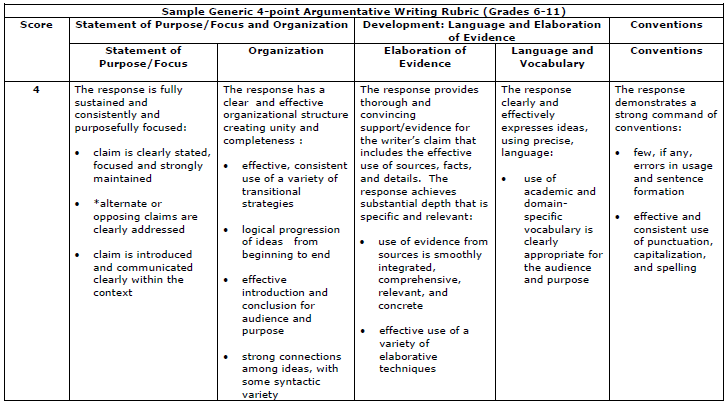 Rubrics provided for 3, 2, and 1-point scores.
In order to respond to the prompt, students must select the best piece of evidence to support a given inference about the main character’s feelings.
Bentley feels hurt and upset after falling off his bike. 
Which of the following sentences from the passage best supports this statement? 

Options: 
A. Bentley sat at the kitchen table running an ice cube back and forth across the knot on his forehead. 
B. The ice cube glided across smooth skin before it jumped up and over the knot. 
C. Bentley whimpered like the puppy he was. D.And the air left his lungs when he belly flopped.
In order to respond to the prompt, students must select the sentence that best supports a given analysis of the informational text from a list of options.
Joy Hakim, the author of the passage, believes that Judicial Review is a positive process. 
Which of the following sentences from the passage best supports the above statement? 
Options: 
A. Marbury v. Madison began a process called “judicial review.” 
B. But who really cares if a law is constitutional or unconstitutional, if Congress wants it? 
C. Well, imagine that tomorrow Congress passes a law saying you can’t criticize the president. 
D.In those countries people are even afraid to talk to their friends. 
E. Judicial review protects all of us.
Students are required to determine the meaning of an above-grade word. Students must identify the word’s Latin root and use the context to ascertain the word’s meaning.
Which highlighted word comes from the Latin root that means “to weigh or measure”? 

Options: 
A. Prescription 
B. Insert 
C. Dispensed D.transaction
To complete this task, students must select an event that follows naturally and logically from the sequence of events already presented.
Select the group of sentences that would follow the given passage most logically. 
Options: 
A. It was always nice to see my grandma. “We’re worn out,” I said. “Can you please buy us some lemonade?” 
B. “Are you Ms. Jackson?” I asked nervously. “My name is Javier, and this is my friend, Jimmy. Sorry we’re late.” 
C. Jimmy and I strolled over to her. “Excuse me,” I said. “Would you mind telling us where the penguins are?” 
D.“We’ve got to get out of here,” said Jimmy, and I agreed. Even though I was desperate to get indoors to warm up, I followed him back to the sidewalk.
In order to respond to the prompt, students must select a more precise alternative to a vague word that has been highlighted in the stimulus text.
The following is a paragraph from an informational essay about chewing gum. Read the paragraph, and then answer the question that follows.
Which word is the clearest and most specific substitute for “things”? 
Options: 
A. efforts 
B. issues 
C. methods 
D. offers
To complete this task, students must select the correct way to revise a sentence that contains grammatical and mechanical errors.
Select the correct way to revise the highlighted sentence. 

Options: 
A. He lived in Troy, New York, in the early 1800s. There he had ran a business that delivered meat to the United States Army. 
B. He lived in Troy, New York, in the early 1800s he ran a business that delivers meat to the United States Army. 
C. He lived in Troy, New York in the early 1800s, and he ran a business that delivered meat to the United States Army. 
D.In the early 1800s, Sam Wilson lived in Troy, New York, and ran a business that delivered meat to the United States Army.
In order to respond to the prompt, students must select a current, relevant, and trustworthy source of information for a given topic from a list of options.
While writing an informational report for science class about schools’ gardens, you need to search the Internet for sources. 
Your teacher has said to use only sources that are 
current (created within the past four years), 
trustworthy, and 
relevant to your topic.
Below are the first four results from your Internet search. Which of these websites would be the best source for your report.
Options: 
www.middleschoolveggies.blogland.com As parents of 6th–8th graders, we want our schools to make healthy food available to our children. Read our blog to discover how you can encourage your child’s school cafeteria to serve fresh, organic vegetables and fruit… 

B. www.gardeningatschool.org School gardens are becoming more and more popular. Last year, in 1999, we polled 60 schools across the country; over half of them responded by saying they had begun a school garden or had plans to do so… 

C. www.alexsgarden.com Many people talk about gardening at school. I have my own garden at home, but it seems to me that taking care of a school garden isn’t a good use of kids’ time… 

D.www.sunsetparkmiddleschool.k12.org/blog This year we started our own garden here at Sunset Park Middle School! Read on to discover more about our garden, the kids who work on it, and the kinds of vegetables we grow. 2012 has already taught us so much about gardening…
In order to respond to the prompt, students must select, from an informational text, a piece of evidence which implicitly supports a given statement about the feelings of the text’s author regarding her subject.
The following passage is about the African-American activist Sojourner Truth, who lived in the 1800s.
Read the statement below, and then answer the question that follows it. 
“Joy Hakim, the author of this passage, admires Sojourner Truth for her ability to change peoples’ ideas. 
How can you tell that the above statement is true? Click on a sentence in the passage that could be used as evidence to support this statement.
Students must select text that should be revised to use more precise words.
Read the paragraph below and then answer the question that follows. 
The weather was o.k. on Sunday! Even though it was only early March, it was comfortably warm outside. The cloudless sky and gentle breeze made the day a pleasant one. I even took off the cotton sweater I was wearing over my t-shirt. The brightly shining sun felt nice. I noticed tiny, budding leaves beginning to appear on the bare branches of the elm trees. It was clear that spring would soon be here!
Click on the two adjectives that should be replaced by more precise descriptive words.
In order to respond to the prompt, students must use their knowledge of verb tense and subject-verb agreement to correct the error in the stimulus text.
On the day before summer vacation, the 6th grade students packed up their belongings, lined up behind their teacher, and follows him to the assembly room.
Click on the highlighted word and use the drop-down menu to select the word or phrase that best replaces follows.
When reading literary text, students are able to analyze text structures and determine their impact on the overall meaning of the text.
Below is a story set in a Native American community. Read the text and then answer the question that follows. 
The Legends 
By Zitkala-Sa
Use details from the text to explain how time and memory are used to structure the story.